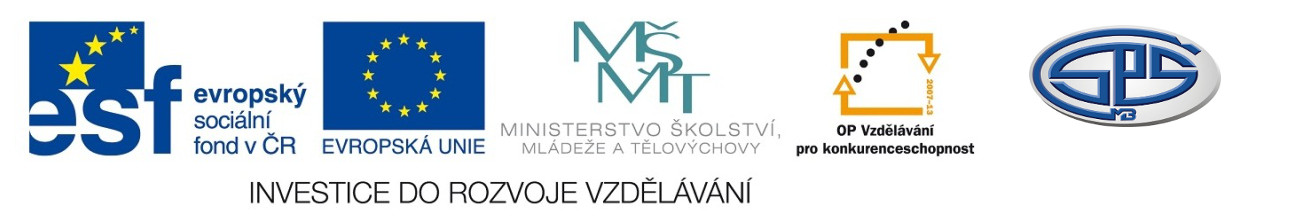 Téma nejistoty a obav z budoucího vývojeMgr. Ludmila Růžičková
Střední průmyslová škola, Mladá Boleslav, Havlíčkova 456
CZ.1.07/1.5.00/34.0861
MODERNIZACE VÝUKY
Anotace
Předmět: český jazyk a literatura
Ročník: IV. ročník SŠ
Tematický celek: Poezie a drama po druhé světové 		          válce                              
Klíčová slova: studená válka, křesťanská víra, 			    poutní místo
Forma: výklad	
Datum vytvoření: 22. 9. 2012
Téma nejistoty a obav z budoucího vývoje
poválečný vývoj vede k tomu, že ne všichni básníci sdílejí po optimistický pohled                  na budoucnost
někteří vyjadřují obavy o budoucnost země, resp. o budoucnost lidstva
František Hrubín   Hirošima
lyrickoepická skladba                                 
varování před atomovou katastrofou, reakce na svržení atomové bomby (Hirošima, Nagasaki), tíživá atmosféra studené války, pocity úzkosti
dobovou kritikou obviněn z pesimismu
Jan Zahradníček   La Salleta
básnická skladba
zamyšlení nad osudem lidstva
název podle poutního místa ve Francii

	ukázka      str. 98
Jan Zahradníček    					/1905-1960/
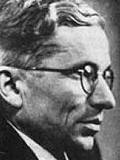 -  katolický básník                      				     -  téma křesťanské víry se 
                                                   v jeho tvorbě opakuje
                                                -  1951-1960 vězněn

	Z dalších děl:
    bás. skl. Znamení moci – téma rozpad morálky, 		zničení hodnot, degradace člověka, 		odmítnutí totalitní moci
	Dům strach, Čtyři léta – poezie psaná ve vězení
Obr. č. 1
Zdroje
SOCHROVÁ, M. ČÍTANKA IV. k Literatuře v kostce 1. dotisk 1. vyd. Praha: FRAGMENT, 2007.  ISBN 978-80-253-0361-0.
SOCHROVÁ, M. KOMPLETNÍ PŘEHLED české a světové LITERATURY 1. vyd. Havlíčkův Brod: FRAGMENT, 2007. ISBN 978-80-253-0311-5.
Obr. č. 1: Český – jazyk.cz: [online] [vid. 12.1.2013]. Dostupné z: http://www.cesky-jazyk.cz/zivotopisy/jan-zahradnicek.html